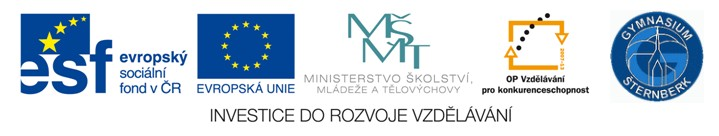 SLOUČENINY
hydroxid draselný
Hydroxid draselný (KOH) je také známý jako žíravý draslík, louh draselný. Je to silně zásaditá sloučenina.

Používá se k výrobě mýdla a léčiv.
hydroxid sodný
V čistém stavu je to pevná bílá 
látka ve formě peciček, lístečků 
nebo granulí,silně hygroskopická 
a pohlcující oxid uhličitý ze vzdu-
chu; proto musí být uchovávána 
v hermeticky uzavřených obalech. 

Vyrábí se elektrolýzou vodného 
roztoku NaCl (tzv. solanky).
Používá se k výrobě mýdel, celulo-
sy a papíru, umělého hedvábí. 

V potravinářství je označován kódem 
E524.
dusičnan sodný
NaNO3

Je bezbarvý, bílý, šedý nebo
lehce zbarvený do žluta nebo
hněda, průhledný, skelně 
lesklý.
jedlá soda
Hydrogenuhličitan sodný
neboli jedlá soda       (NaHCO3) 
je bílý prášek se zásaditou chutí. 

Hydrogenuhličitan sodný 
se používá při zvýšené kyselosti 
žaludečních šťáv, jako součást 
kypřících prášků do pečiva a 
šumivých prášků do nápojů.
SODA
uhličitan sodný  (Na2CO3) 
 soda na praní – v bezvodém stavu bílý prášek
 používá se k výrobě skla, pracích prostředků, dalších solí…

Solvayův způsob 
NaCl + H2O + NH3 + CO2                      NaHCO3 +NH4Cl    
2 NaHCO3                       Na2CO3  +  H2O +  CO2
využití alkalických kovů
Alkalické kovy se dají použít jako dobrá redukovadla v organické chemii nebo analytické chemii, ale vzhledem k jejich vysoké reaktivitě se na tyto reakce ve velkém nepoužívají. 

Z čistých kovů má největší využití lithium, které je nejstálejší na vzduchu a nejméně reaktivní. 

U ostatních alkalických kovů jsou významné především jejich sloučeniny.